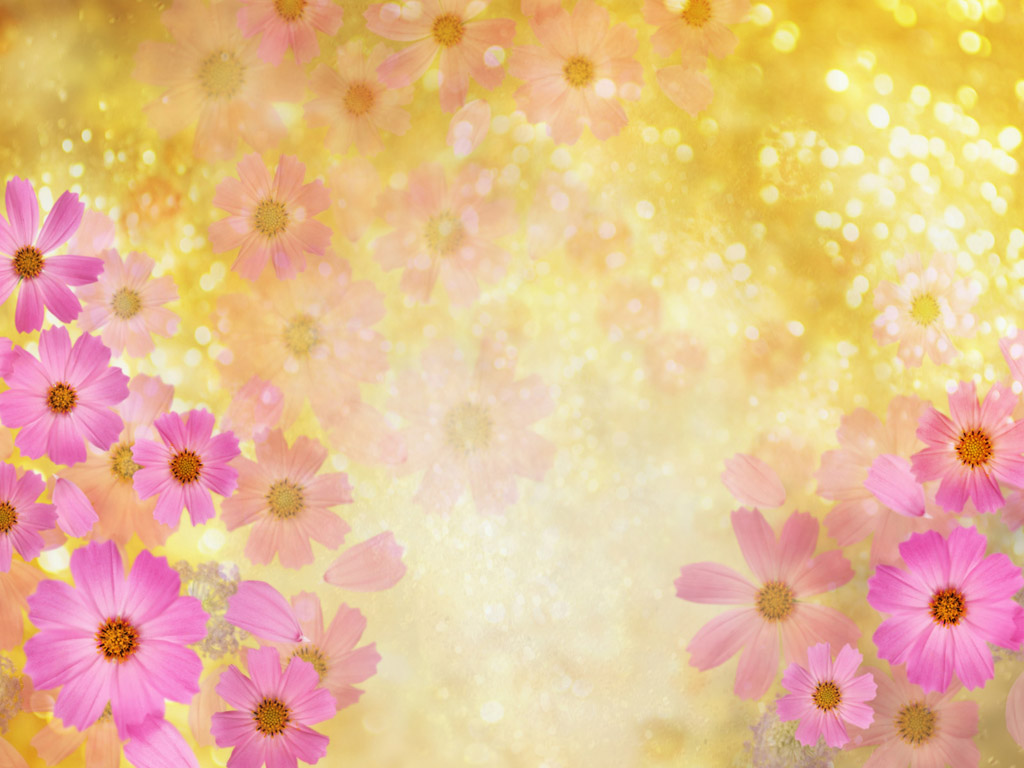 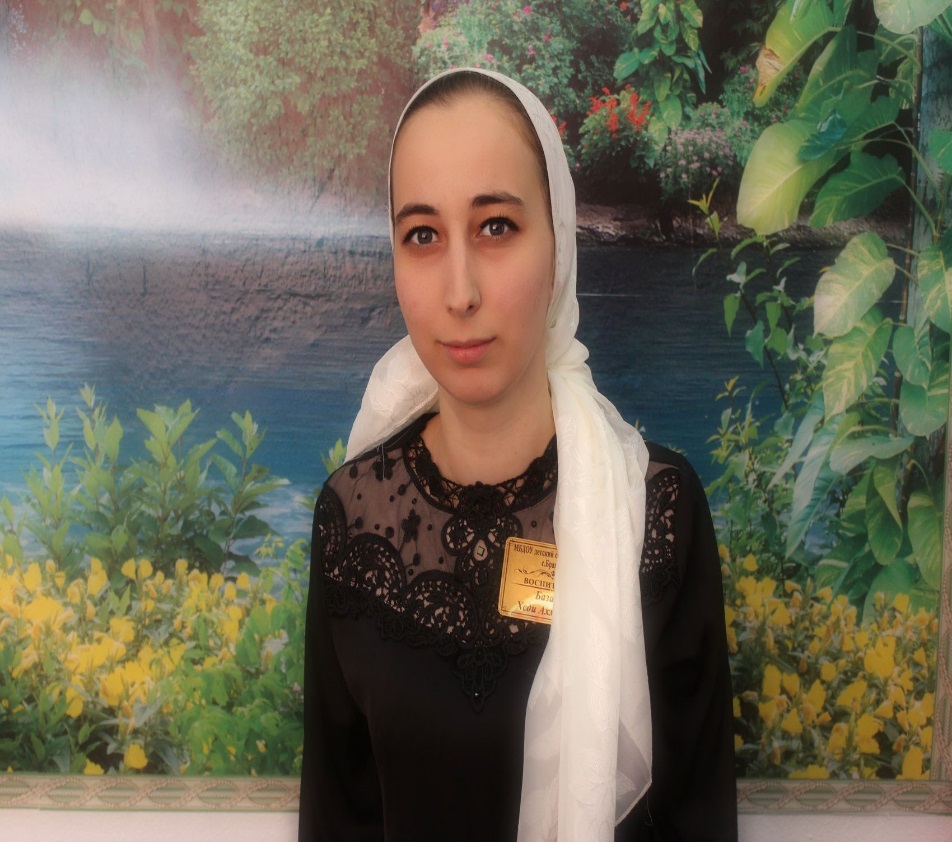 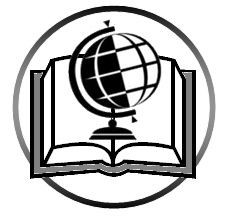 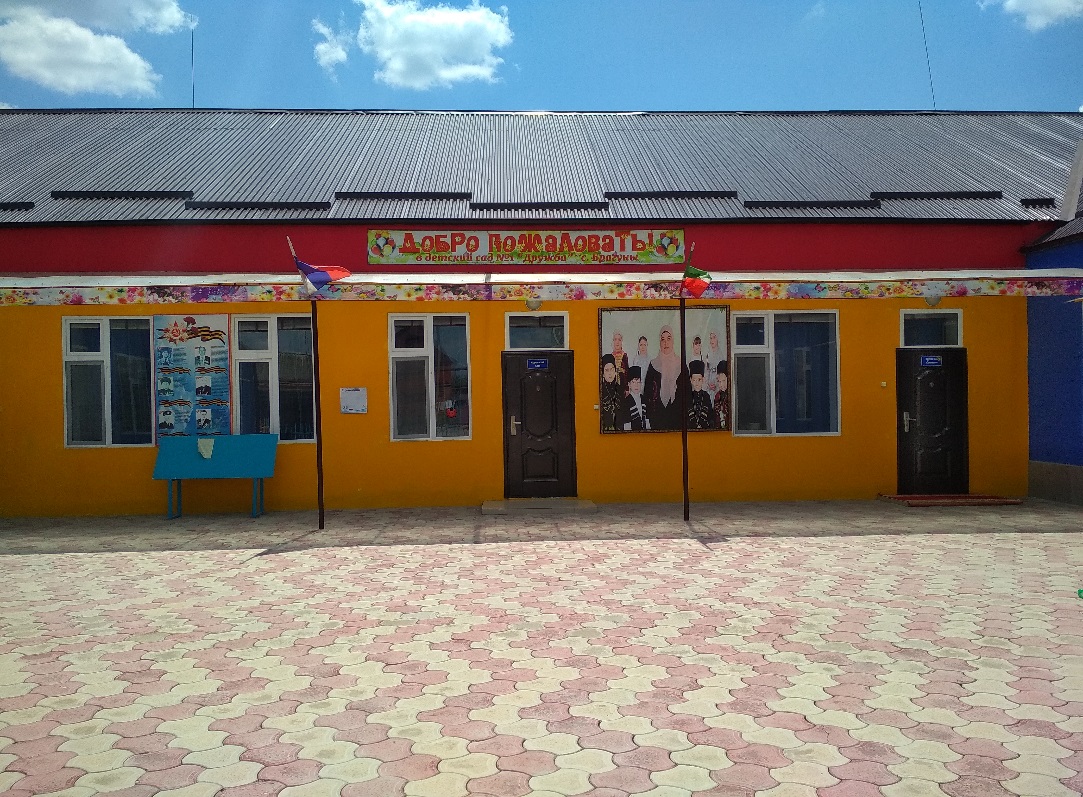 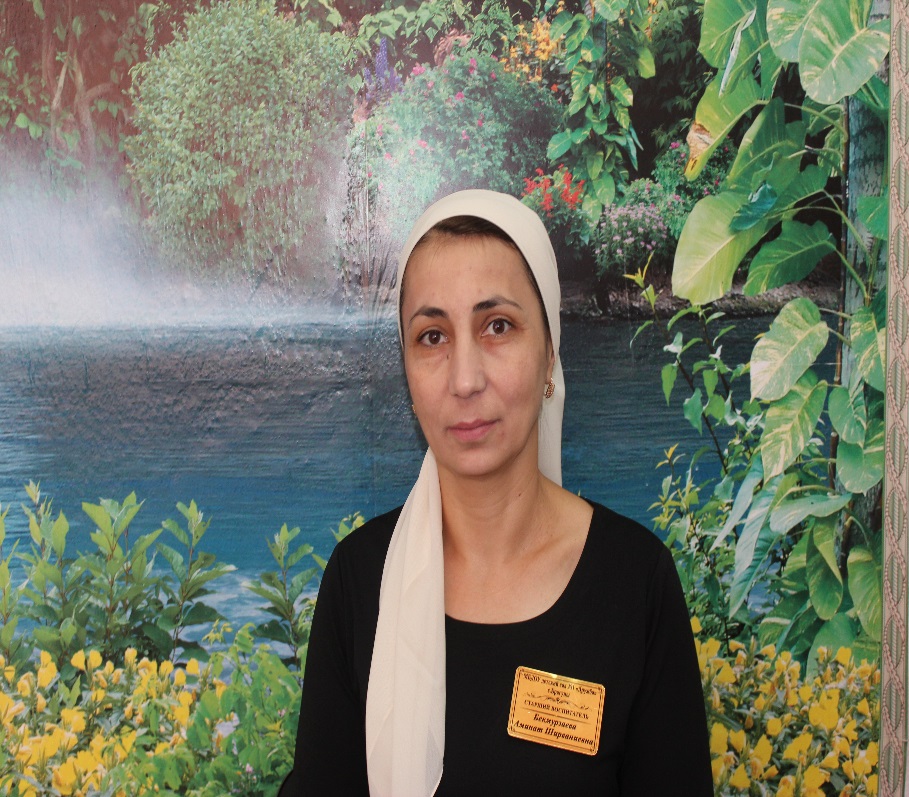 Доцент кафедры МНО ЧГП
Муниципальное бюджетное дошкольное образовательное учреждение «Детский сад № 1 «Дружба» с. Брагуны Гудермесского муниципального района»
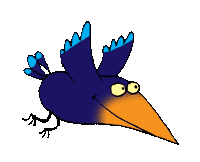 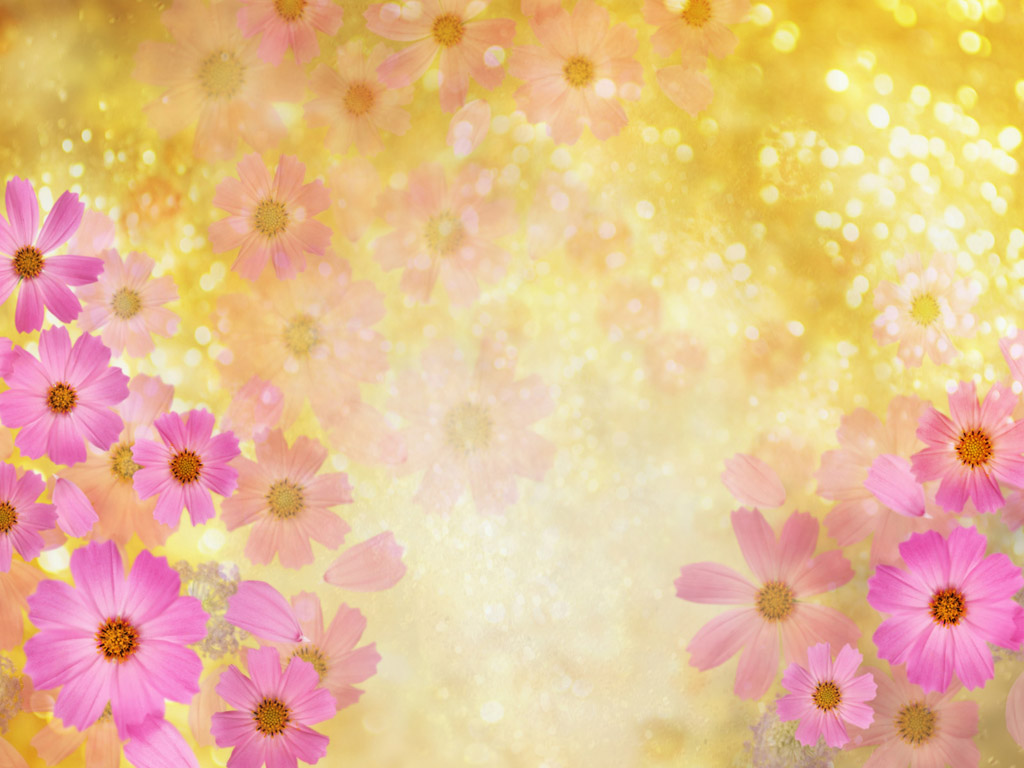 Общие сведения  :
ФИО : Базаева Хеди Ахмедовна
Место работы: Муниципальное бюджетное дошкольное образовательное учреждение «Детский сад № 1 «Дружба» с. Брагуны  Гудермесского муниципального района»
Должность : Воспитатель
Дата рождения : 20.09.1994г.
Педагогический стаж  : 3 года 1 мес.
Ступени образования : 
Диплом
«Гудермесский педагогический колледж  им. Джунаидова С.С-А.» г. Гудермес.
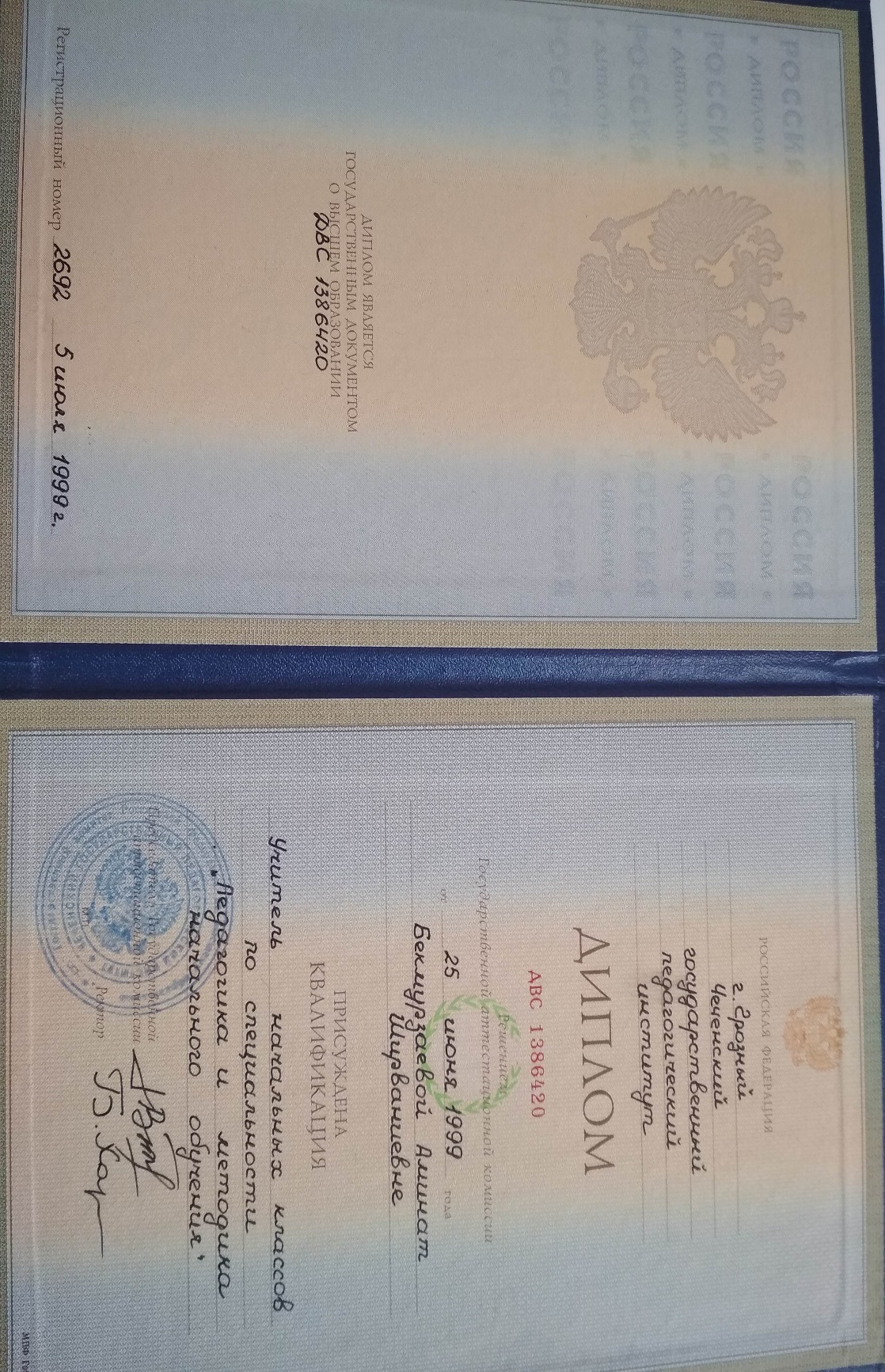 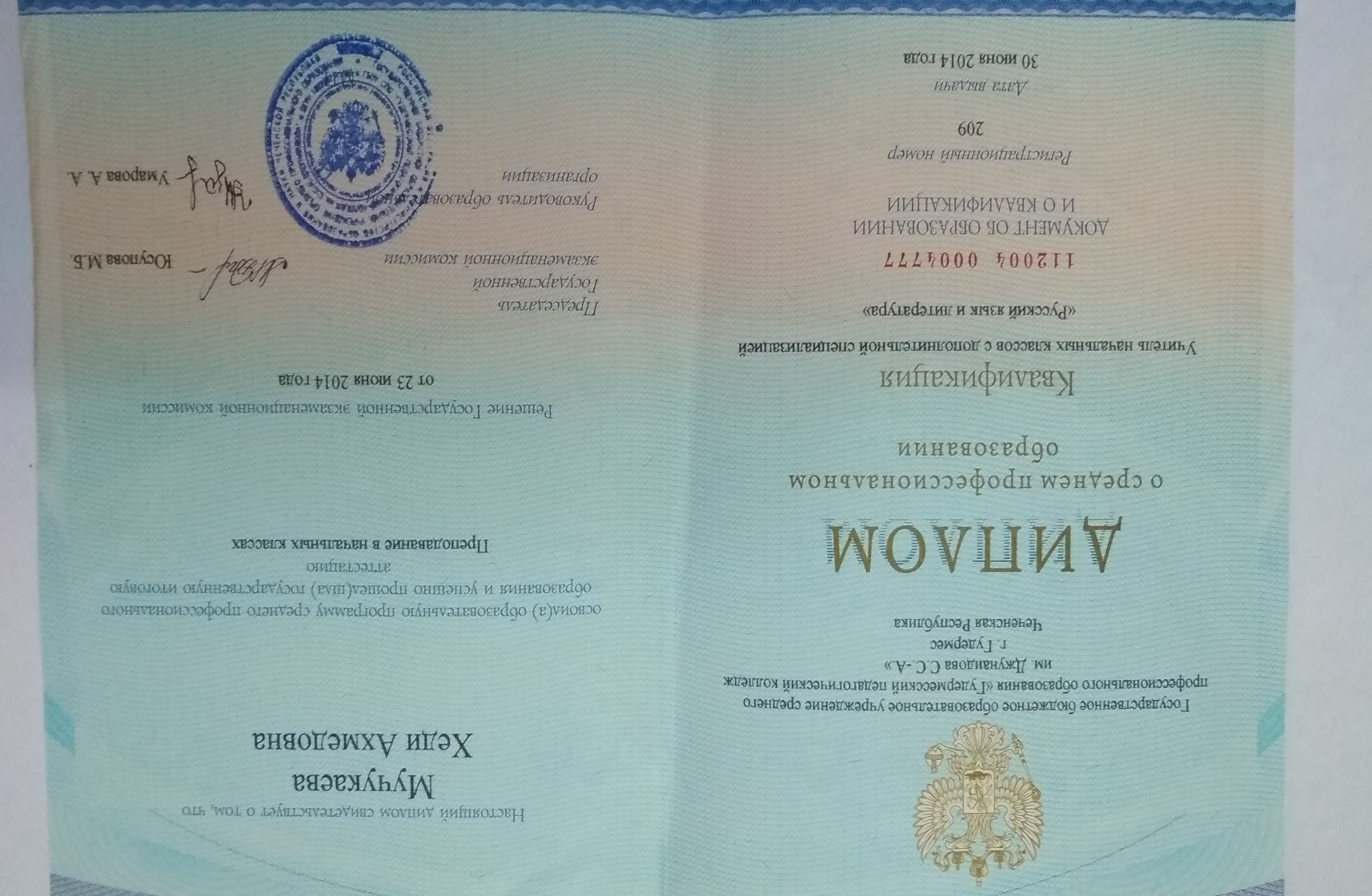 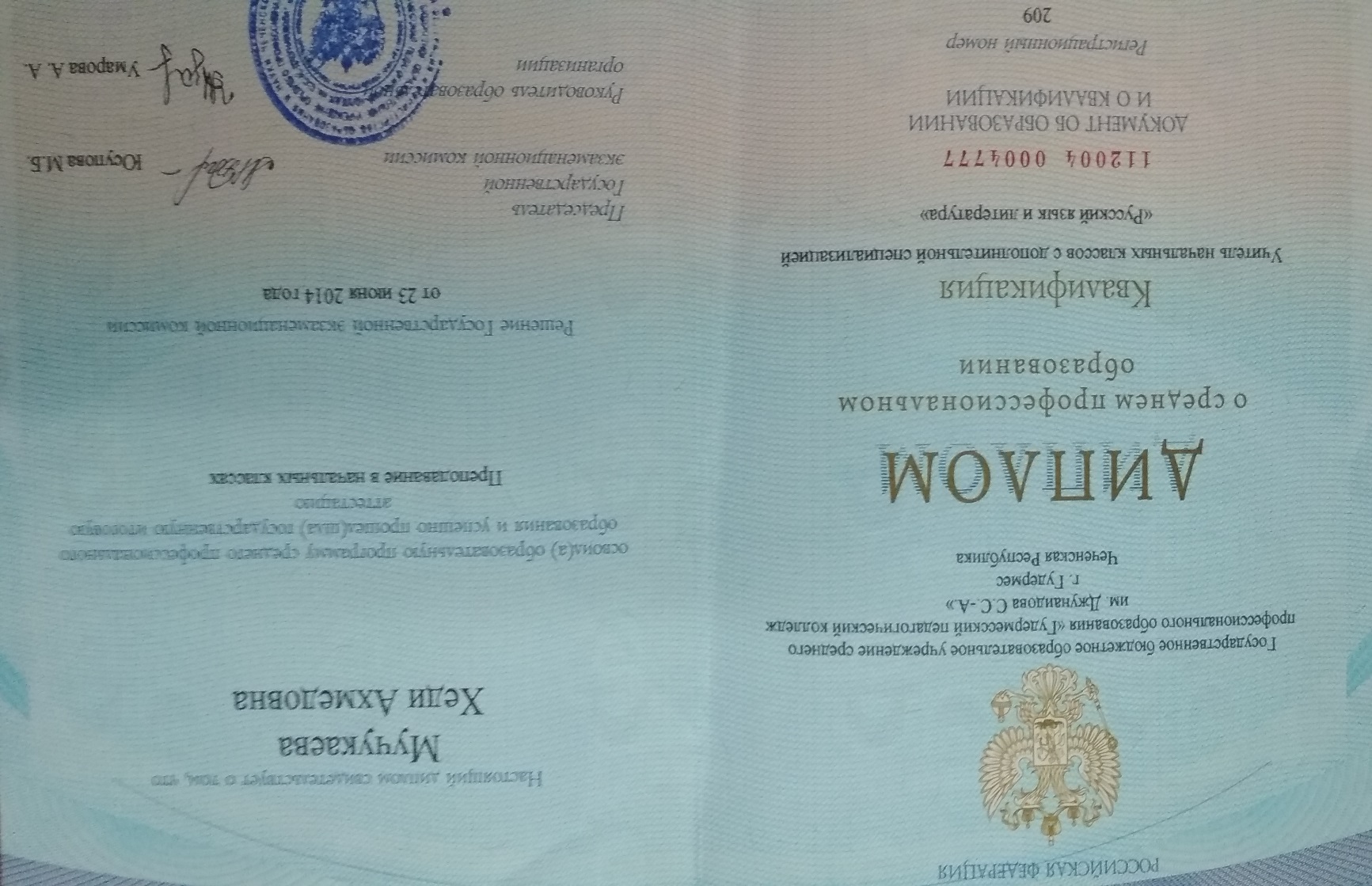 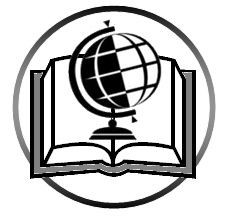 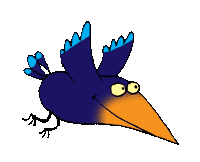 Удостоверение о повышении квалификации 
По программе «Педагогическая деятельность  в рамках реализации  ФГОС дошкольного образования»
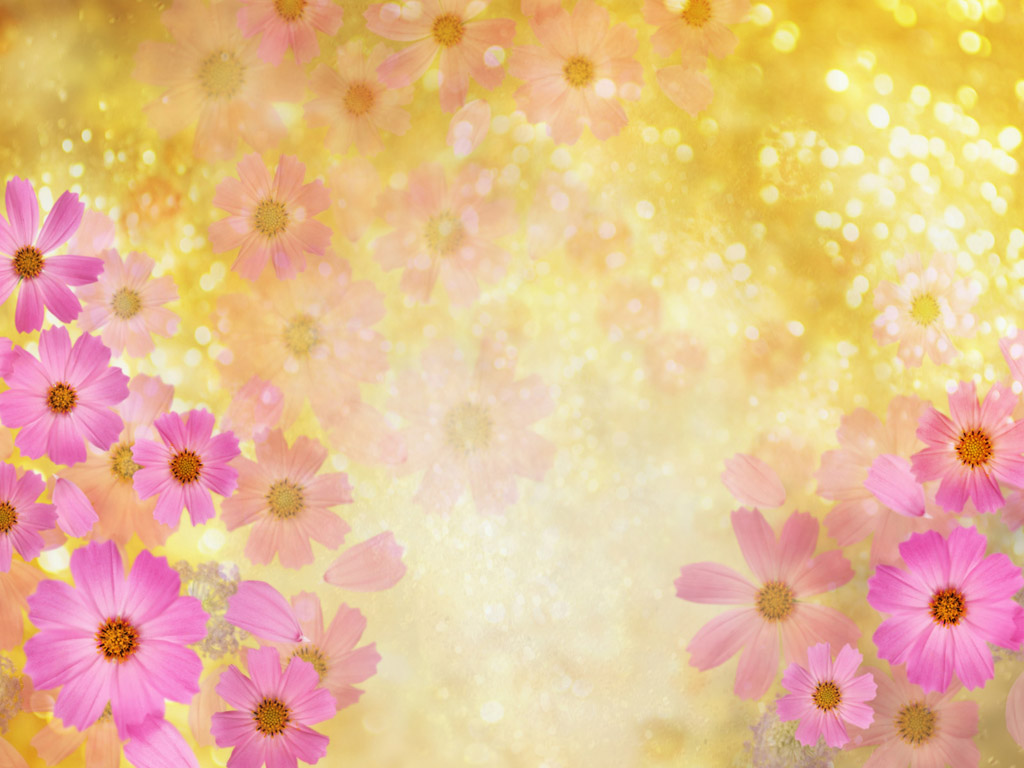 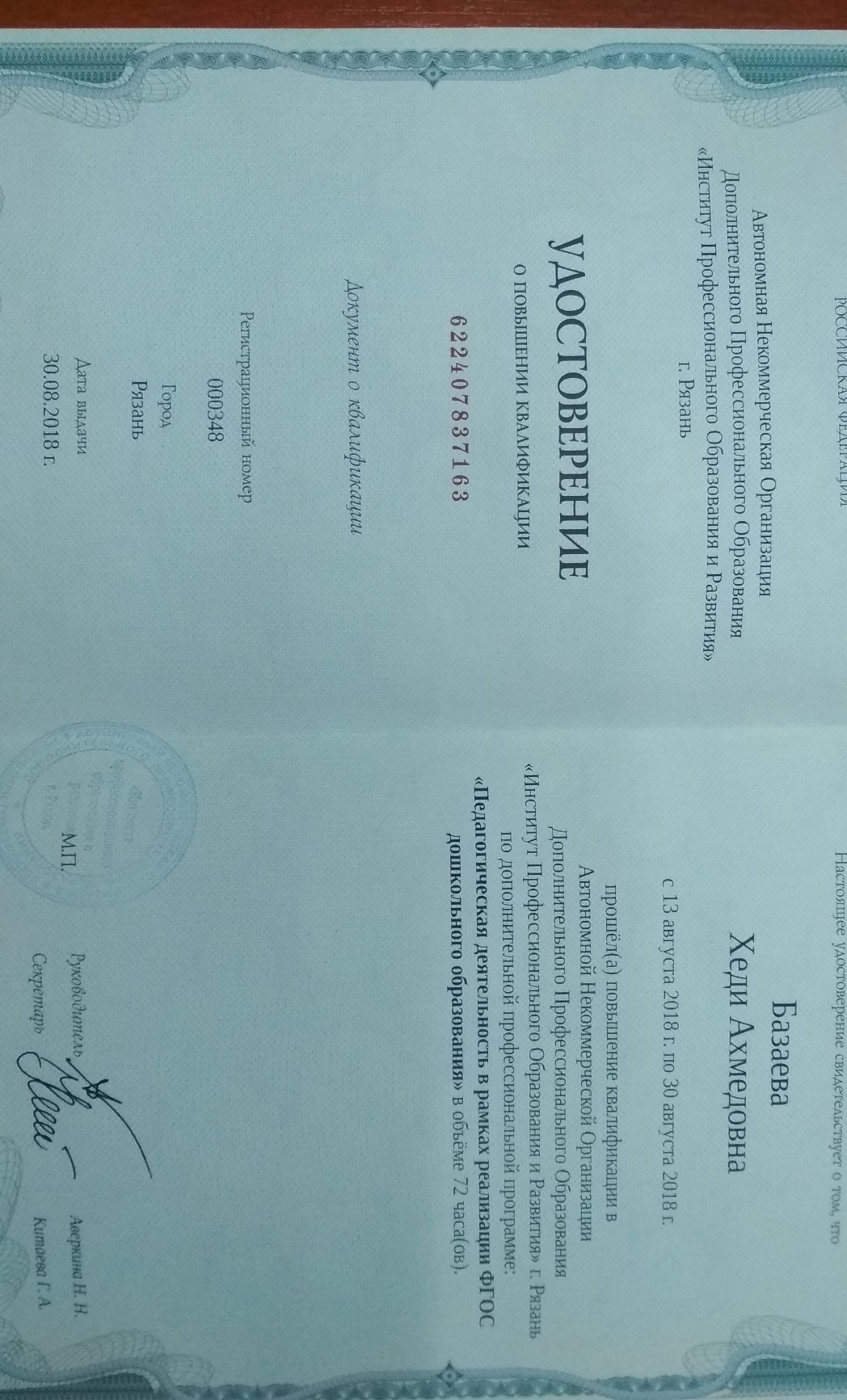 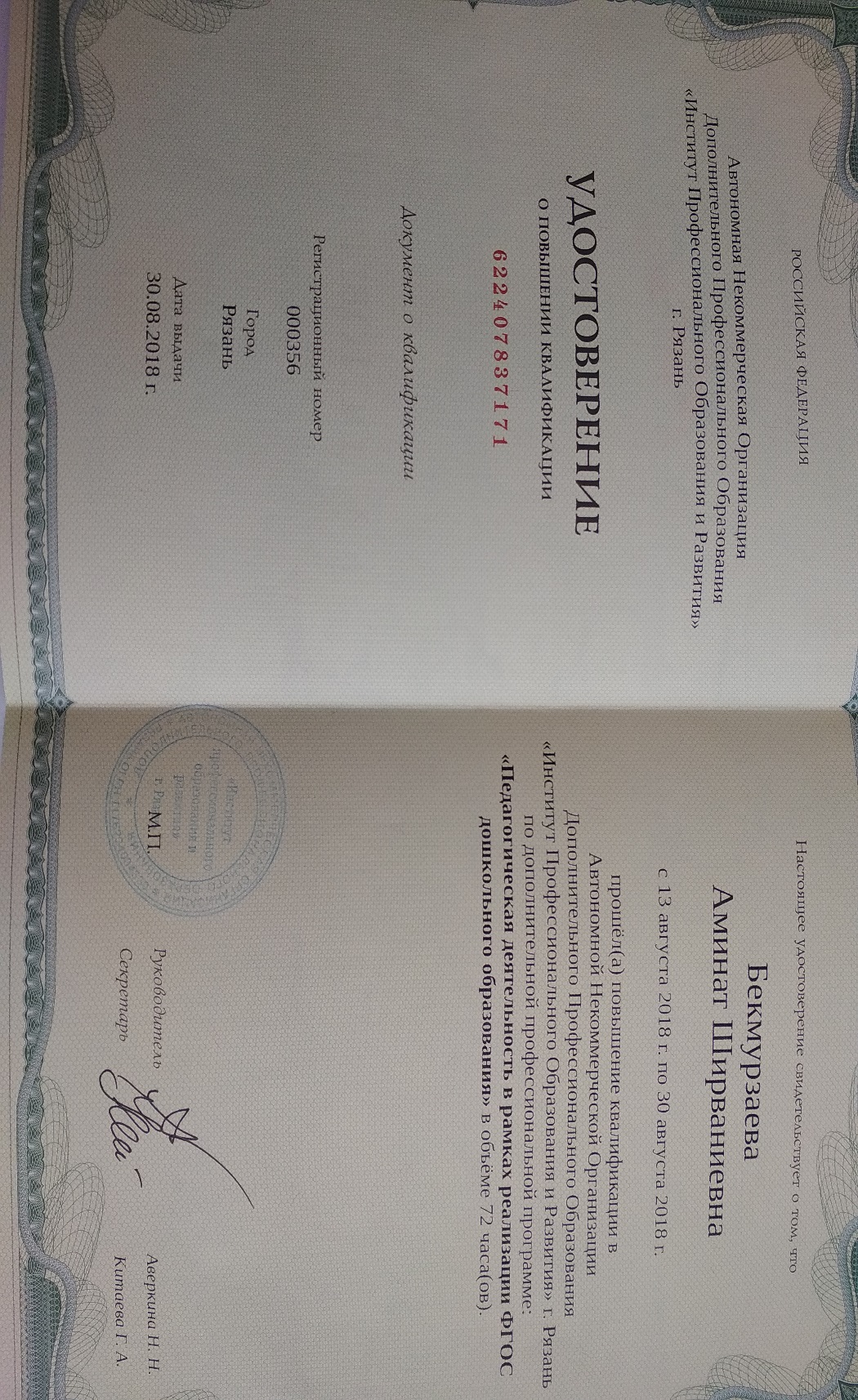 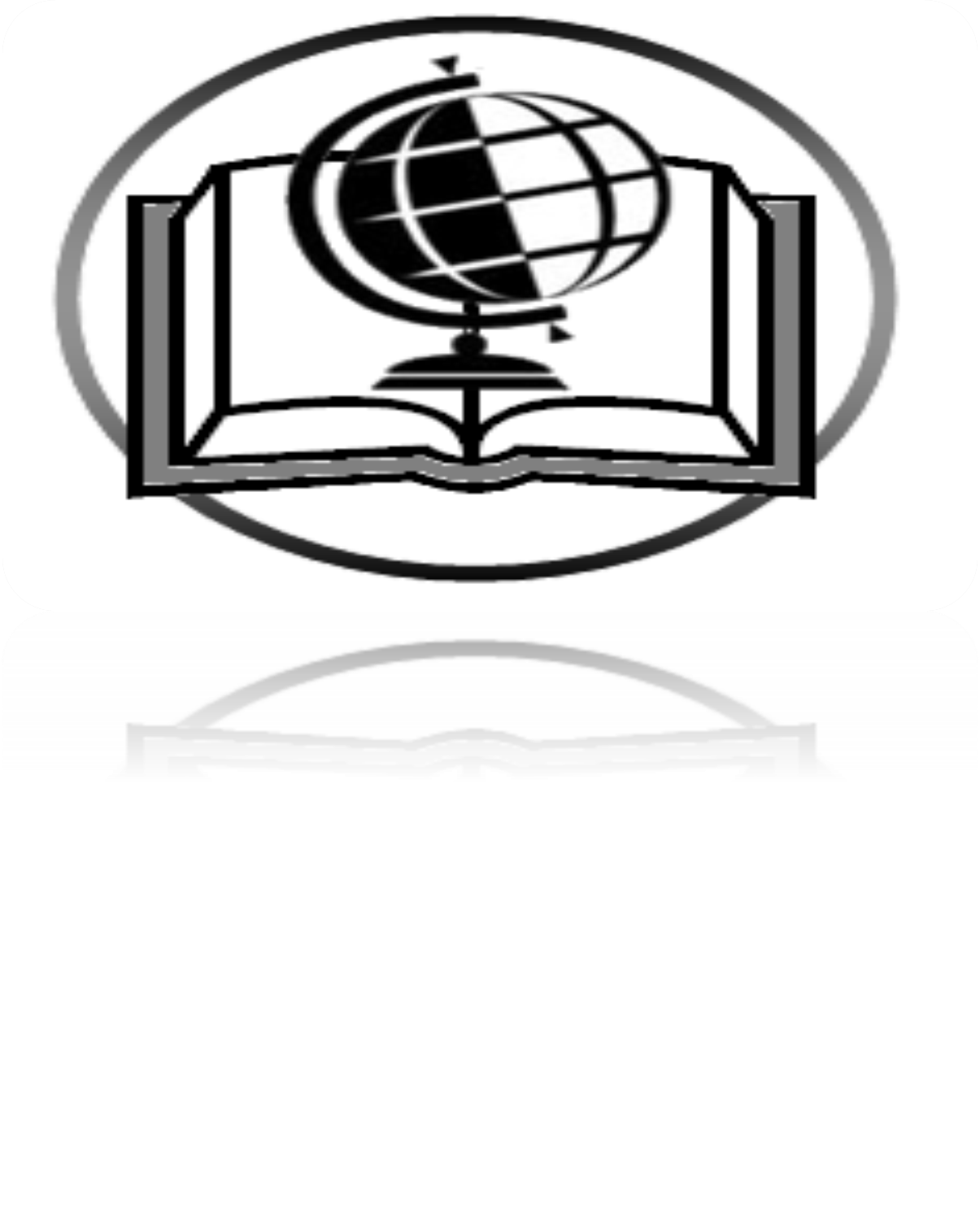 Методическая работа: 
Доклад на тему:
«Азбука общения»
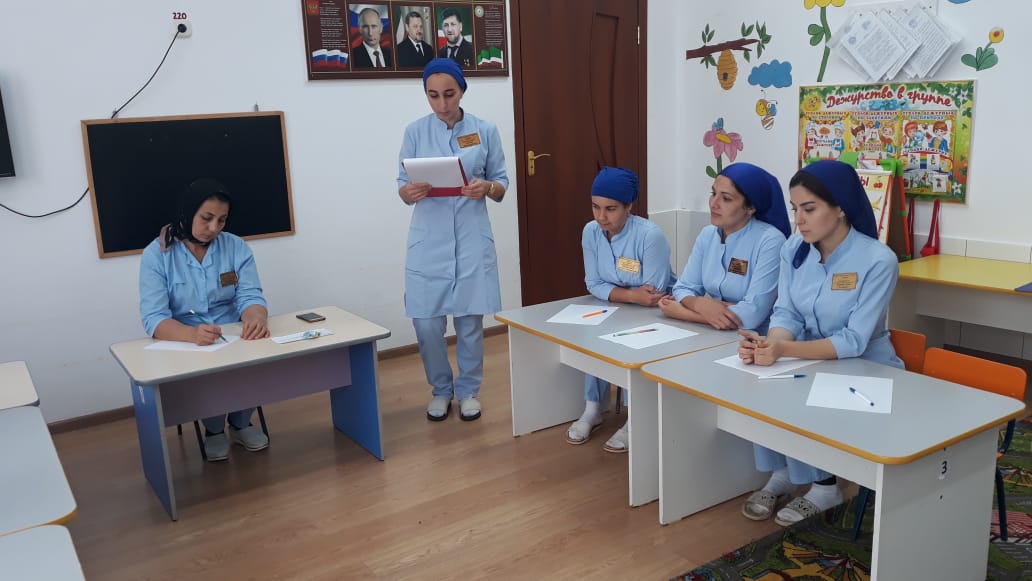 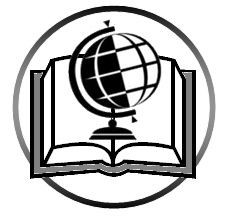 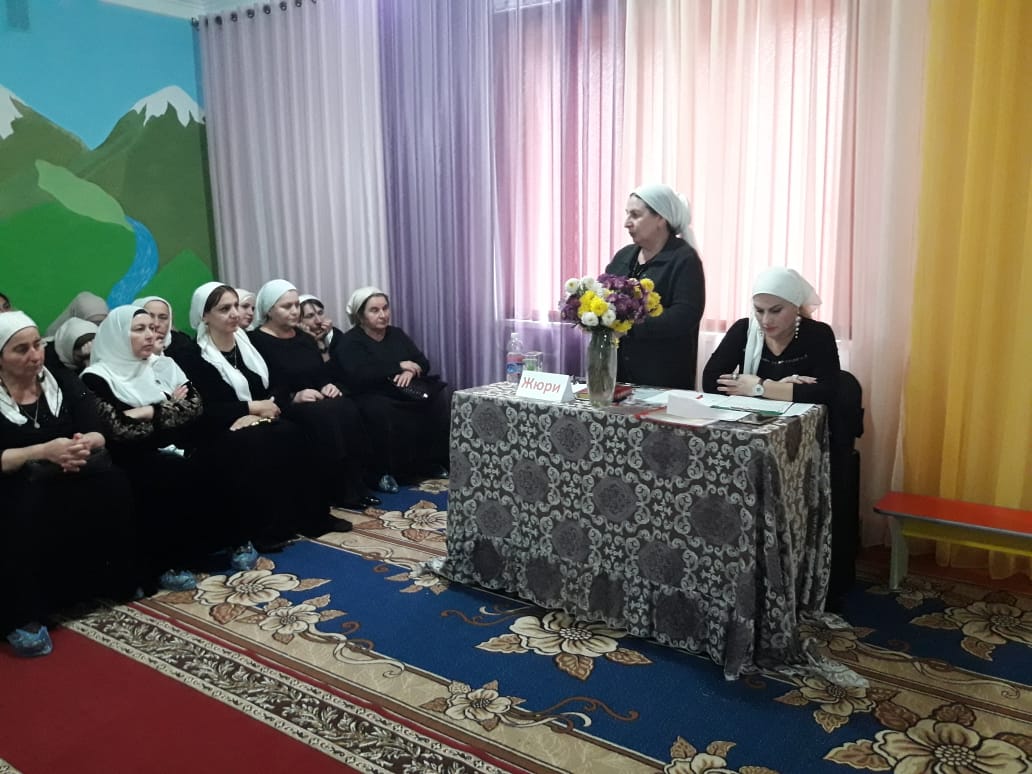 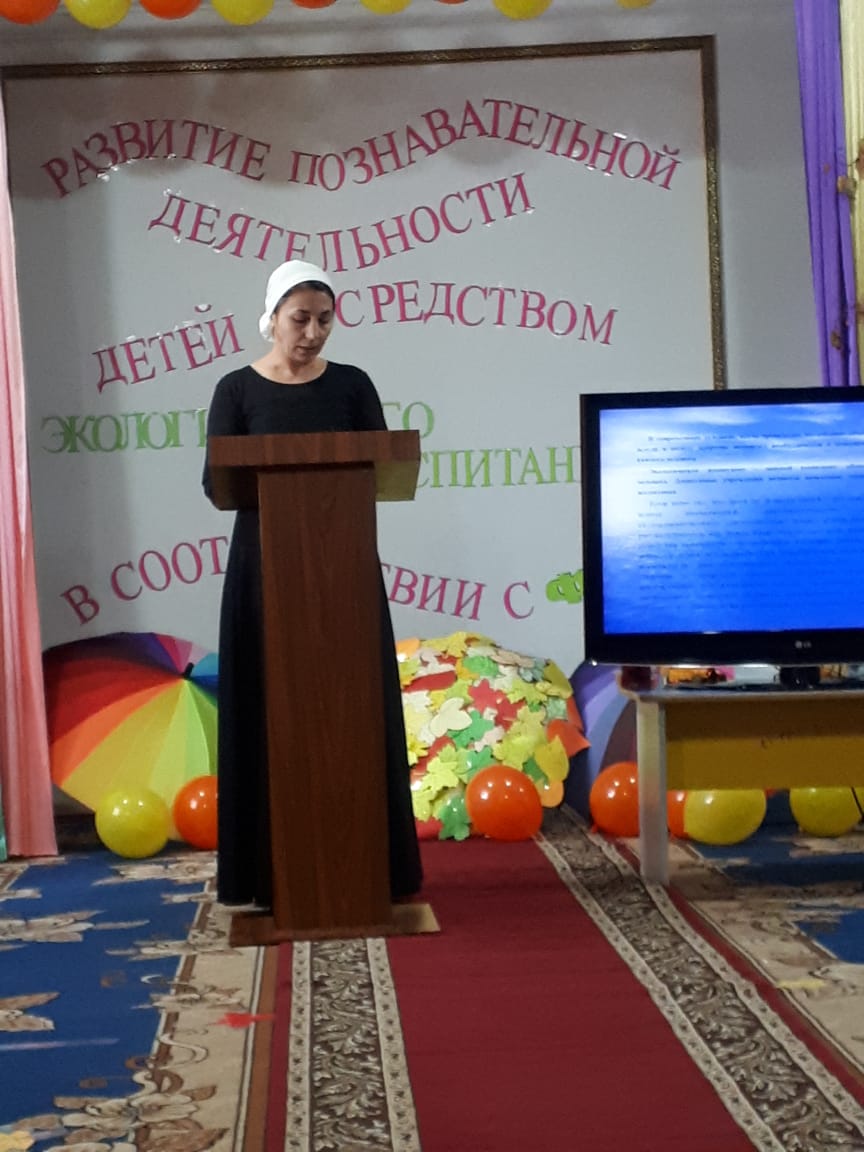 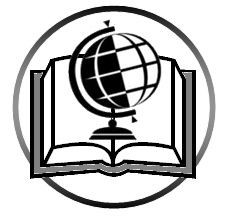 Работа с педагогами: 
Деловая игра:
«Проблемы речевого развития в ДОУ»
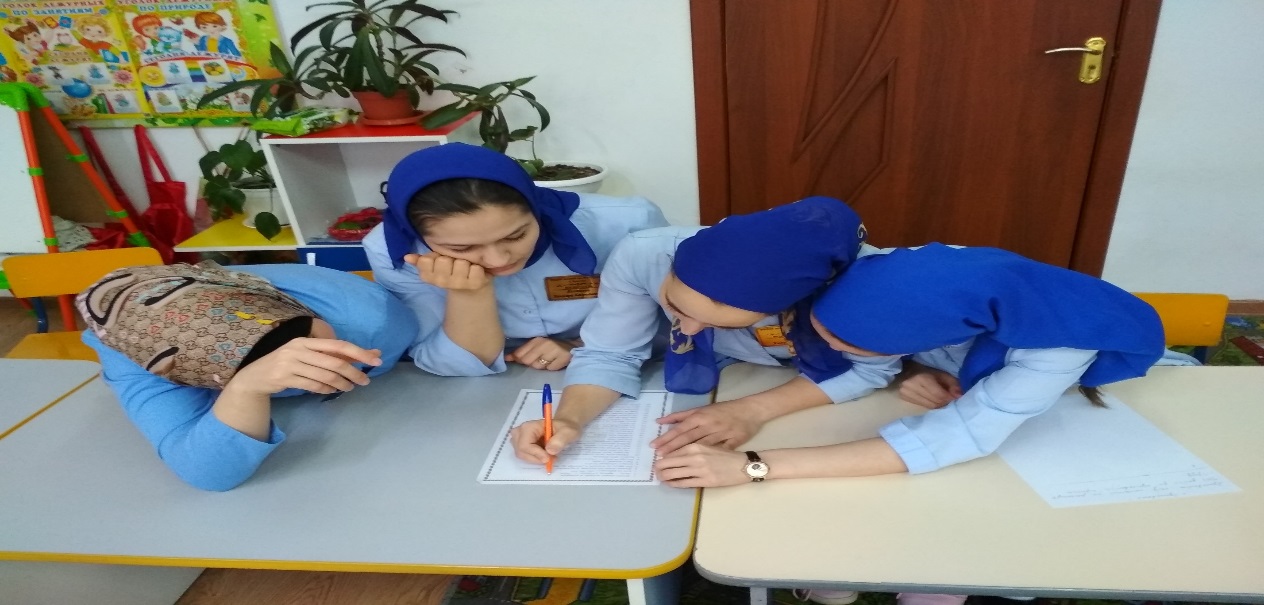 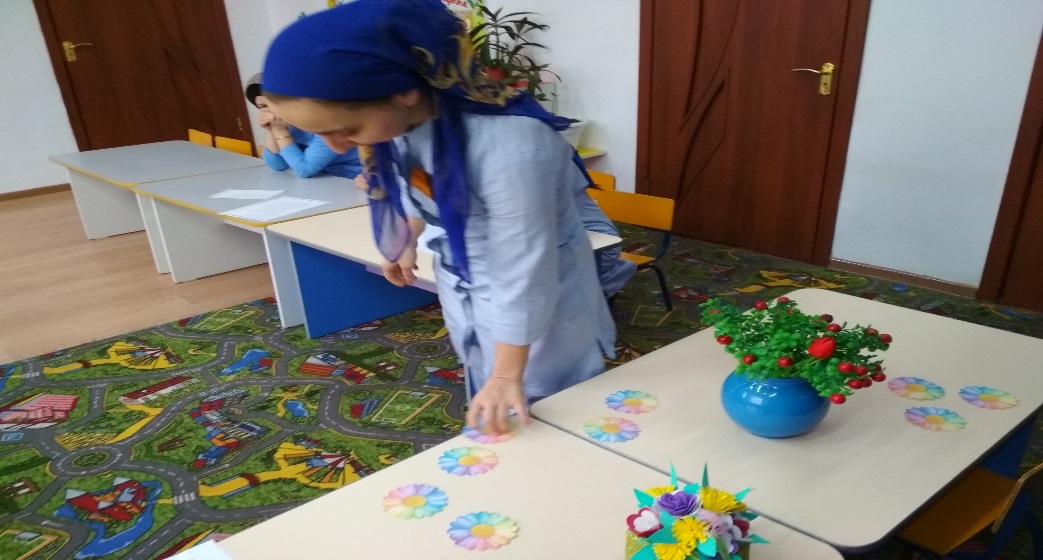 ООД по речевому развитию:
«Фрукты и овощи»
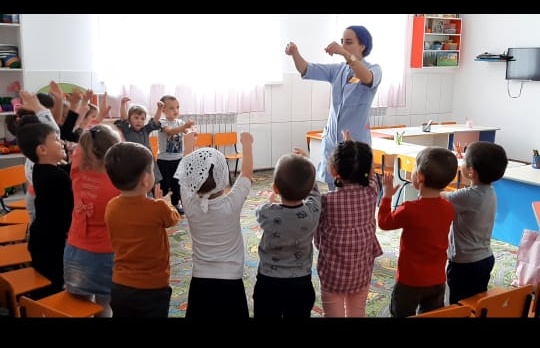 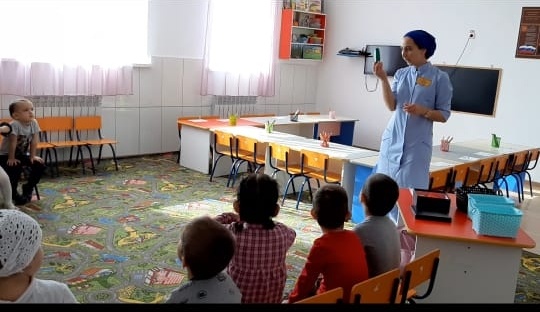 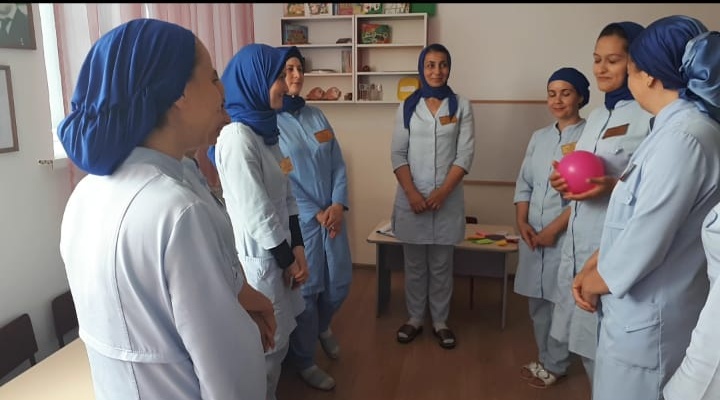 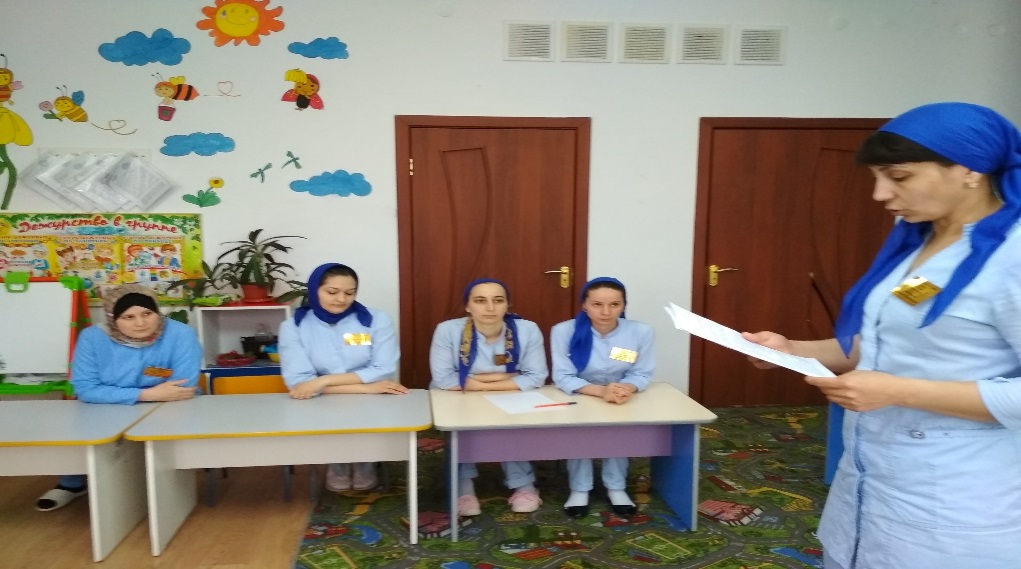 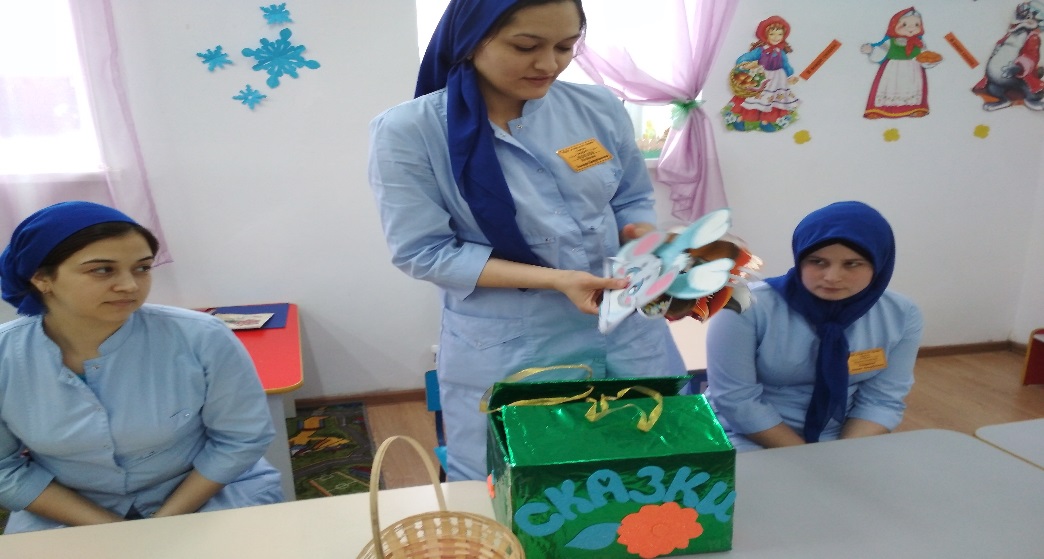 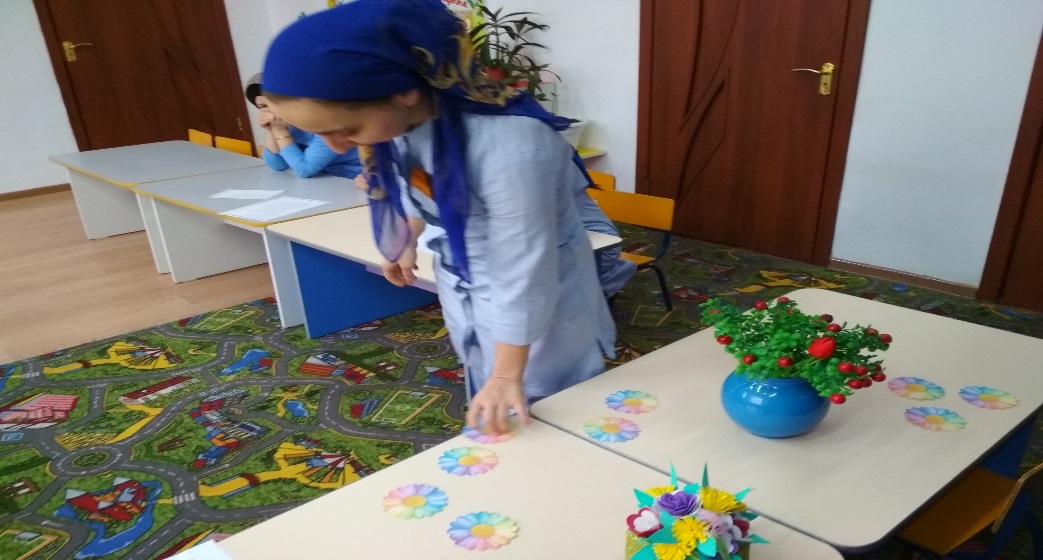 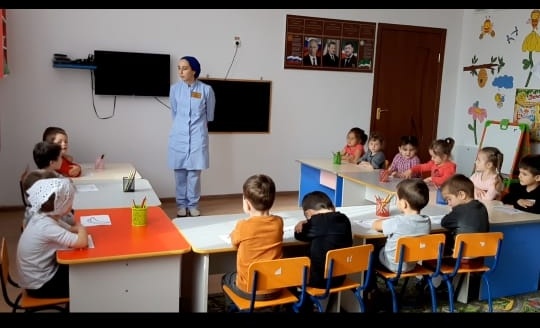 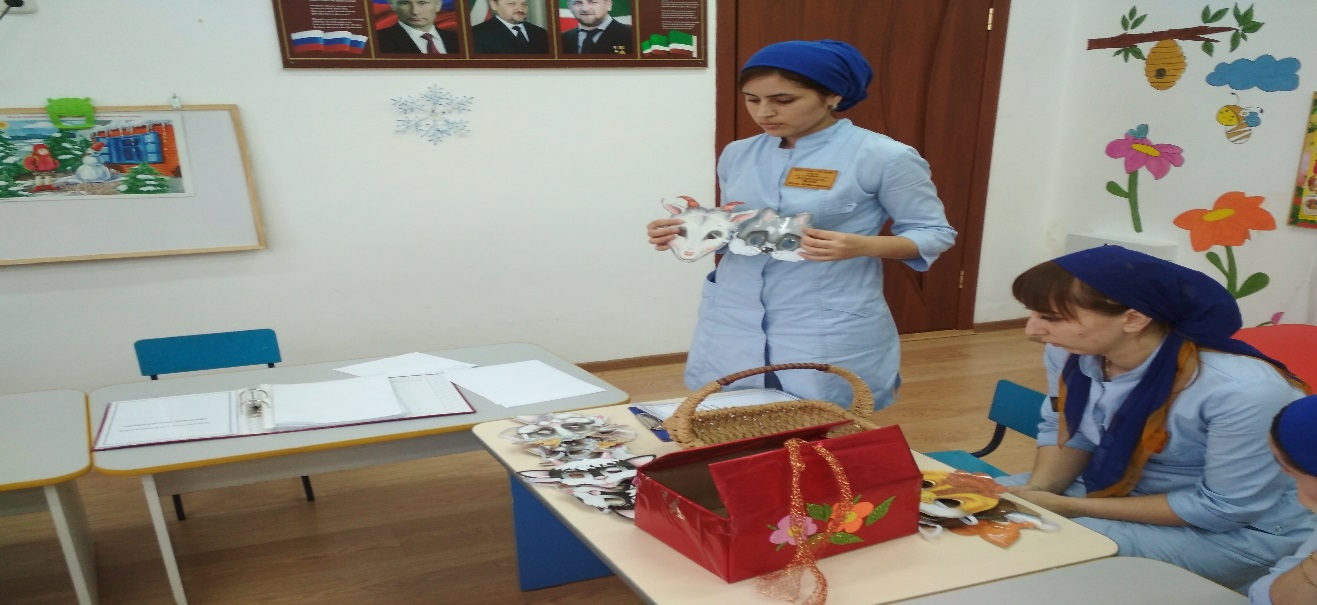 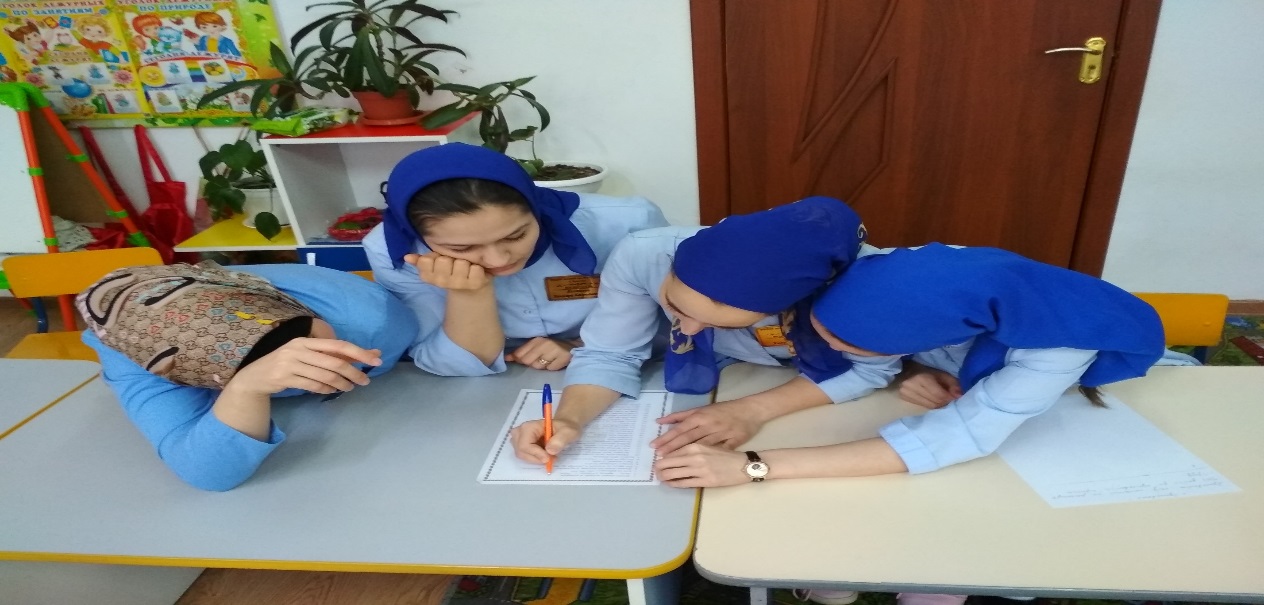 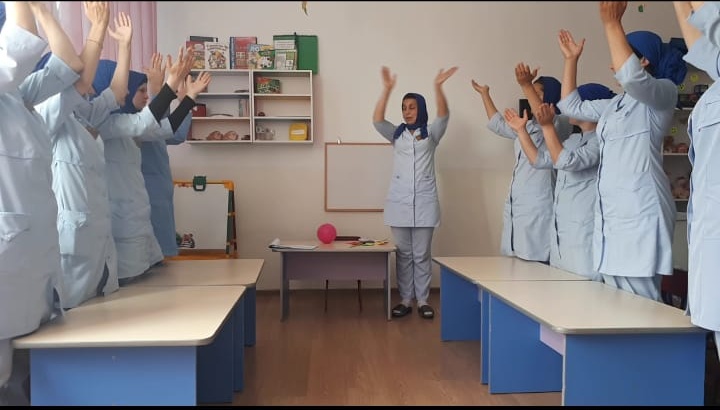 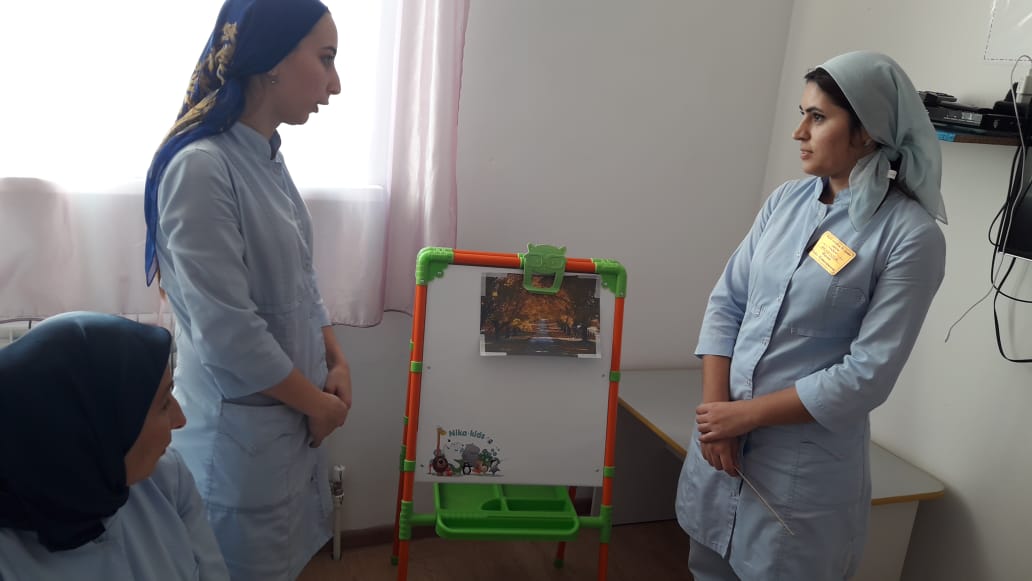 Работа с родителями:
Мастер-класс «Развитие речи дети с использованием здоровьесберегающих технологий»
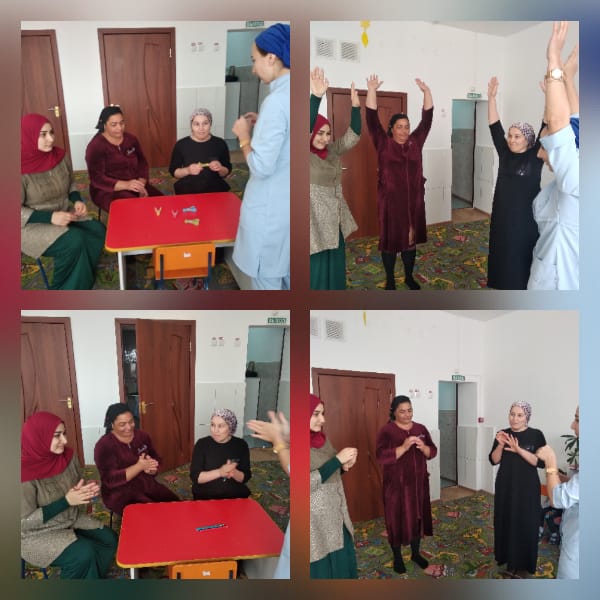 Отзывы и достижения:
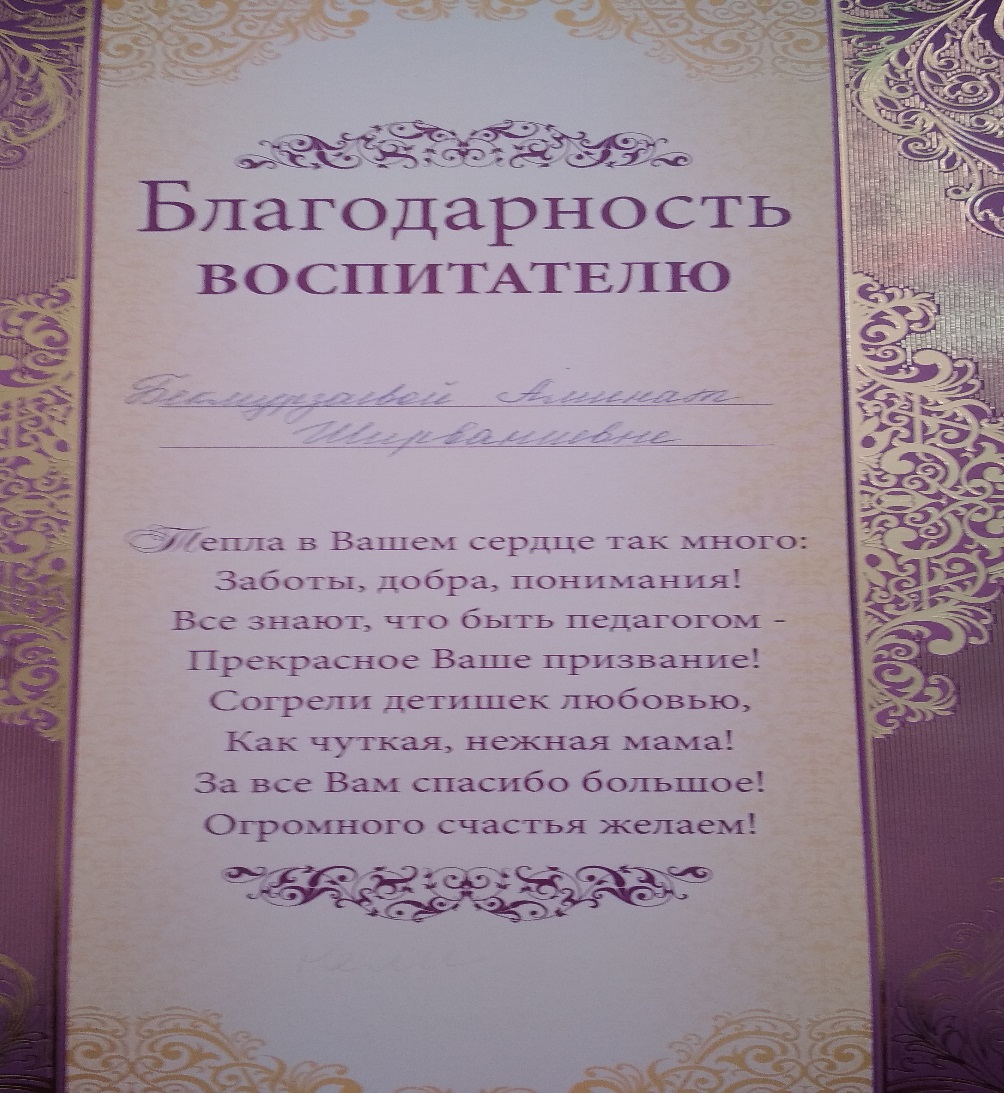 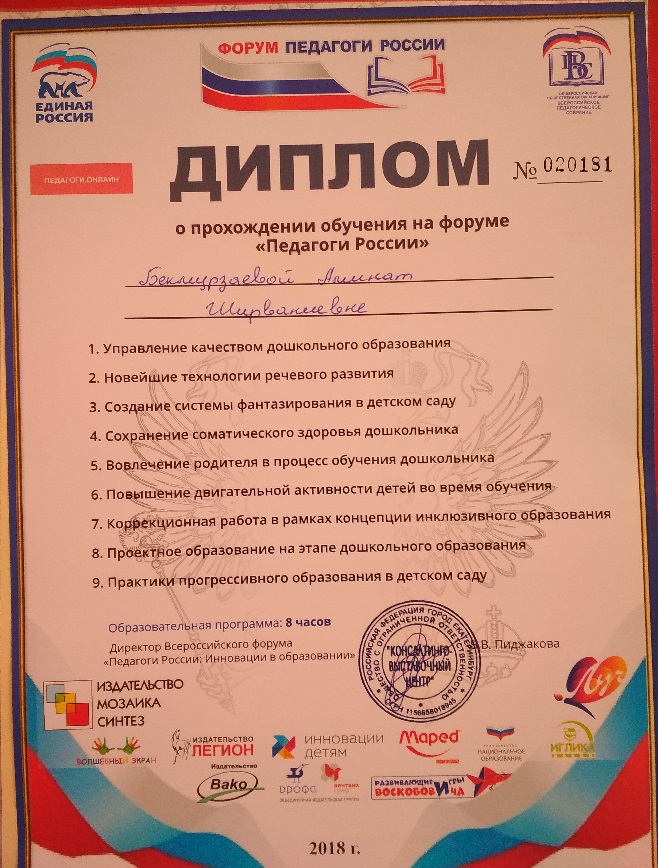 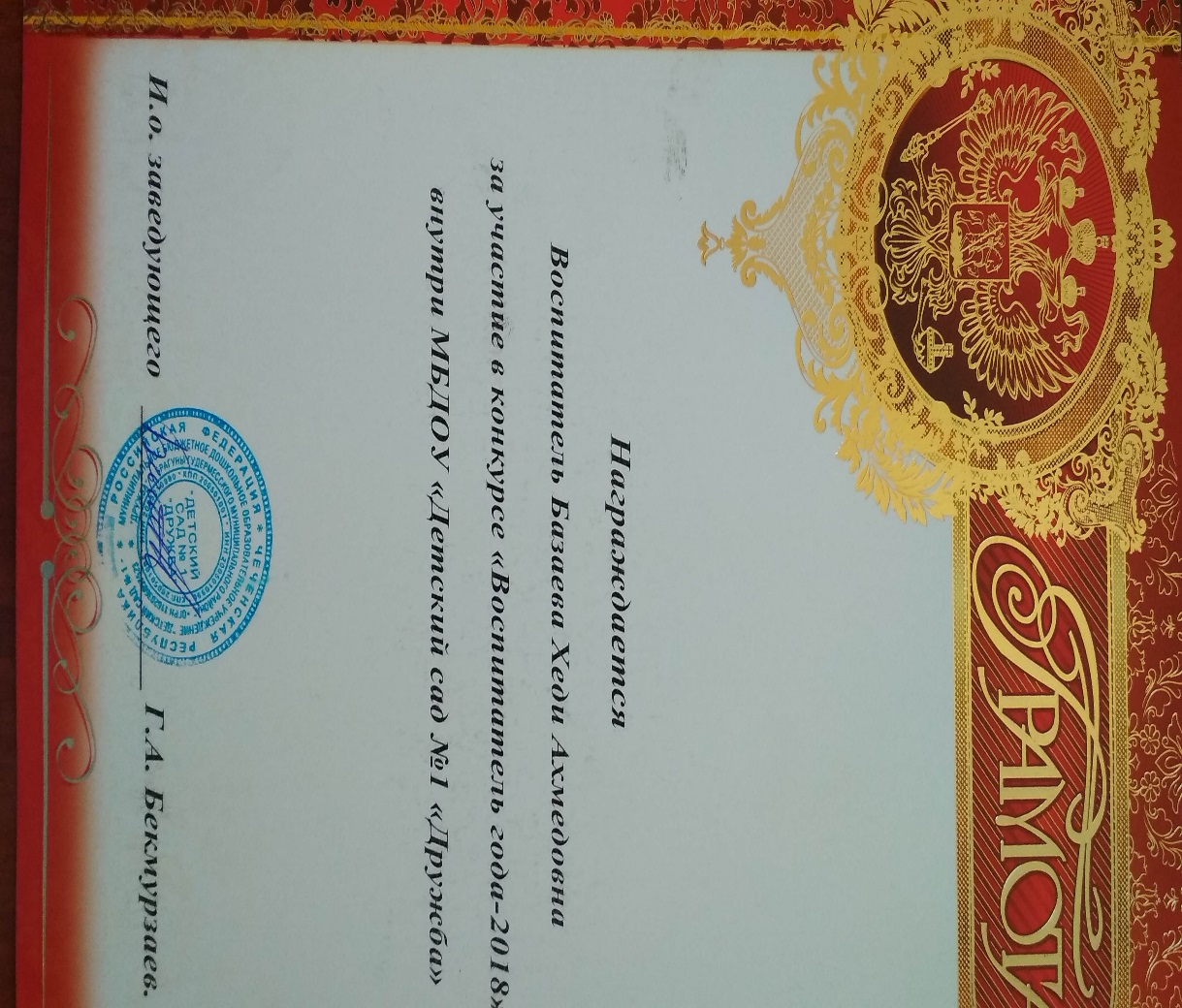 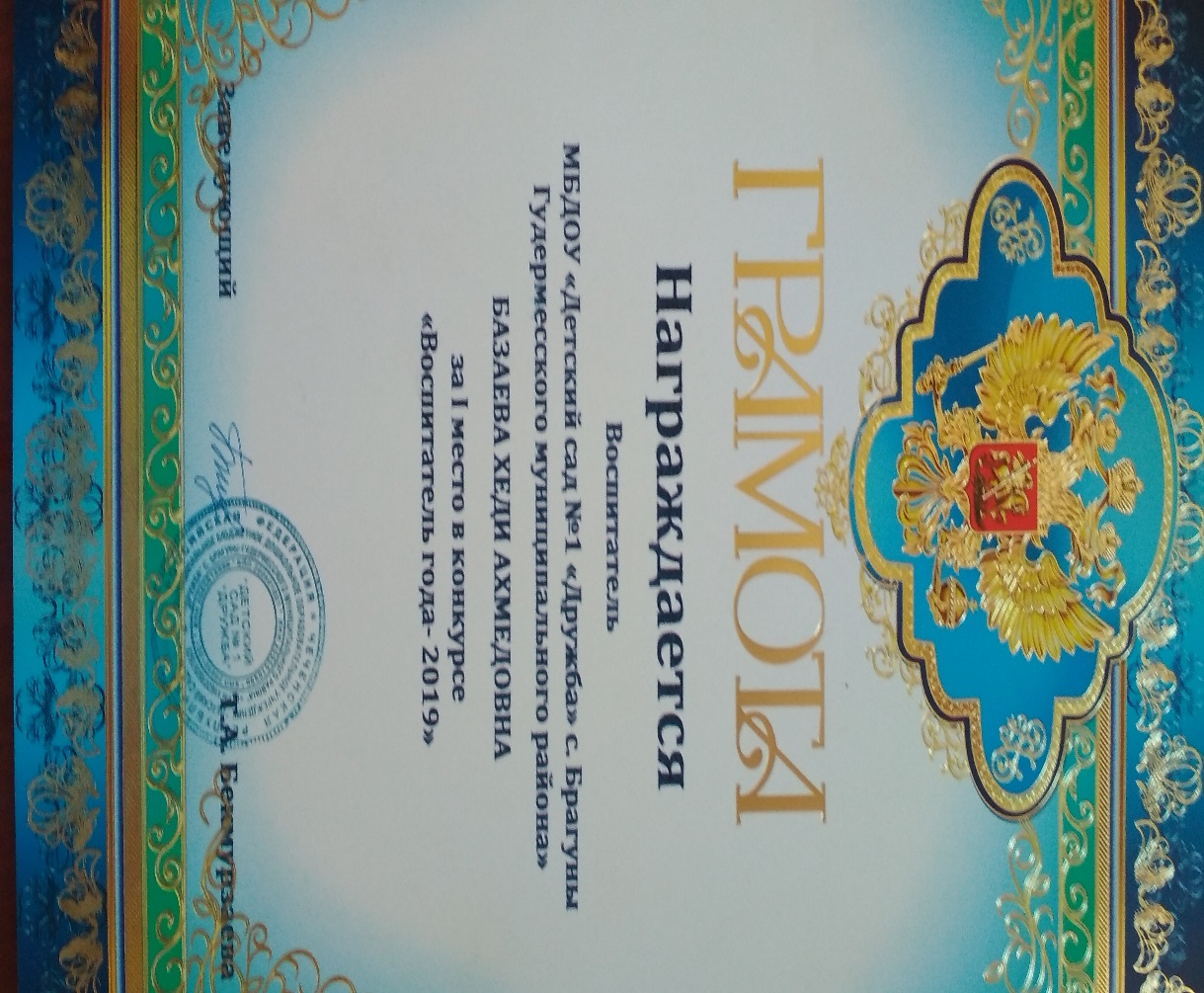 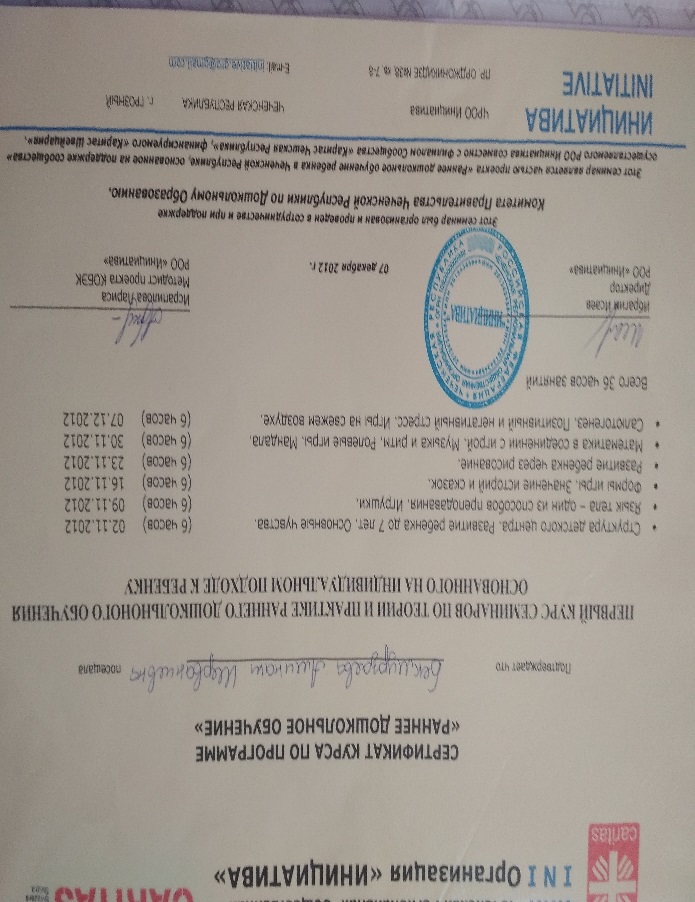